স্বাগতম
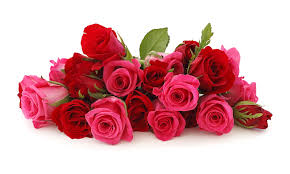 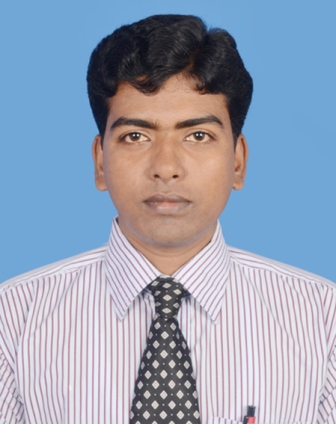 শিক্ষক পরিচিতি
শিক্ষকের নাম		মোঃমুস্তাফিজুর রহমান
			প্রভাষক,রাষ্ট্রবিজ্ঞান বিভাগ
			ইসলামিয়া কলেজ,রাজশাহী।
মুল শিরোনামঃ মুল্যবোধ, আইন, স্বাধীনতা ও সাম্য
আধ্যায়ঃ ৩   
আজকের পাঠ/পাঠ ঘোষনাঃ AvB‡bi avibv I msÁv
আইনের উৎস, আইনের শ্রেনীবিভাগ, আইন আমান্য করার কারণ
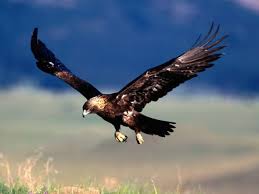 একটি চিলের দুটি পা। 
Pvi wP‡ji কয়টি পা?
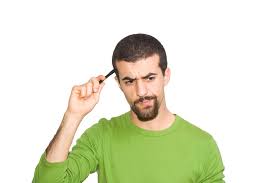 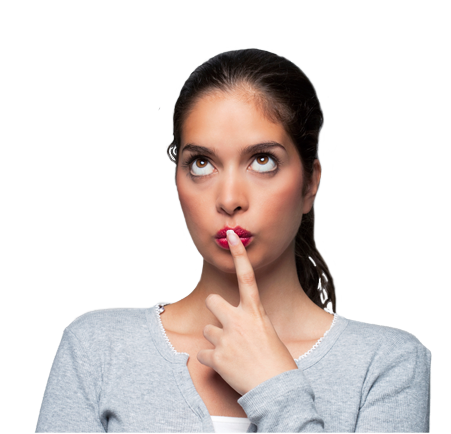 প্রারম্ভিক বক্তব্য
AvB‡bi avibv I msÁv
 আইনের উৎস                
 আইনের শ্রেনীবিভাগ 
 আইন আমান্য করার কারণ
শিখন ফল
AvB‡bi avibv I msÁv ej‡Z cvi‡e
আইনের উৎসগুলো  কি বলতে পারবে?                
আইনের শ্রেনীবিভাগ কি বলতে পারবে? 
আইন আমান্য করার কারণ কি বলতে পারবে?
শিখন ফলের আলোকে প্রশ্ন
AvB‡bi avibv I msÁv `vI
আইনের উৎসগুলো  কি বল?                
আইনের শ্রেনীবিভাগগুলো কি বল? 
আইন আমান্য করার কারণগুলো কি বল?
একক কাজের প্রশ্ন
AvB‡bi avibv I msÁv `vI

সময়ঃ ৫ মিনিট
GKK K‡Ri mgvavb
AvB‡bi mvavib A_© n‡jv wbqg-Kvbyb ev wewa-weavb| dvw©m AvBb kãwUi A_© mywbw`©ó bxwZ ev wbqg|AvB‡bi Bs‡iwR cÖwZkã   law` Bs‡iwR  law`  kãwUi AvwfavwbK DrcwË wUDUwbK g~j kãÔ log Õ †_‡K| law` k‡ãi A_© w¯’i ev AcwieZ©bxq| Ges mK‡ji Rb¨ mgfv‡e cÖ‡hvR¨|mgv‡Ri AvBb Kvbyb I w¯’i|
Gwi÷Uj e‡j‡Qb, Òhyw³wm× B”Qvi Awfe¨w³B n‡”Q AvBbÓ
Ugvm ne&m Gi g‡Z, ÒRbM‡Yi fwel¨r Kv©hvewj wbw`©ó K‡i iv‡óªi m‡e©v”P KZ©„cÿ †h Av‡`k cÖ`vb K‡i ZvB AvBb|Ó
Rb Aw÷b e‡jb,ÒAvBb n‡”Q wb¤œZ‡gi cÖwZ EaŸ©Zb ivR‰bwZK KZ©„‡Z¡i Av‡`k|Ó
Aa¨vcK m¨vjgÛ Gi g‡Z,Òb¨vq msiÿ‡Yi ZvwM‡` ivóª †hme bxwZ ¯^xKvi K‡i Ges cÖ‡qvM K‡i ZvB AvBb|Ó
Aa¨vcK †M‡Uje‡jb,Òivóª †hme wbqg-Kvbyb m„wó ev ¯^xKvi K‡i Ges ejer K‡i ZvB ïay AvBb e‡j cwiMwYZ nq|Ó
myZivs AvBb n‡”P bvMwi‡Ki AvPvib wbqš¿‡bi Rb¨ AZ¨vek¨Kxq wKQz weav‡bi mgwó,hv ivóª I mgvR KZ©„K M„nxZ I mgw_©Z Ges RbKj¨v‡Yi Rb¨ Acwinvh©| AvBb n‡”Q e¨w³i AvPvib wbqš¿b msµvšÍ wbq‡gi mgwó hv ivóªxq KZ©©©„cÿ  cÖ‡qvM K‡i _v‡Kb|
জোড়ায় কাজ সমাধান
জন অস্টিনের মতে আইনের উৎস একটি (১টি) এবং তা কার্যকর করা হচ্ছে সার্বভৌমের আদেশ। 
অধ্যাপক হল্যান্ডের মতে আইনের উৎস হলো ছয়টিঃ
জোড়ায় কাজের সমাধান
ওপেনহাইম জনমতকেও আইনের উৎস বলে মনে করেছেন। কেননা জনমতের প্রভাবে
 অনেক সময় সরকার আইন প্রণয়ন বা প্রচলিত আইন পরিবর্তন ও সংশোধন করে থাকে।
দলীয় কাজ
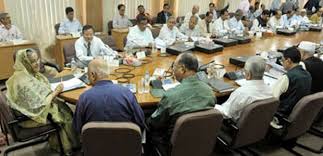 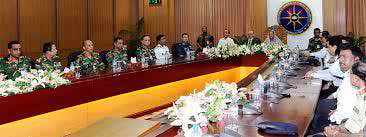 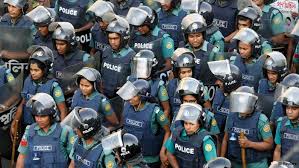 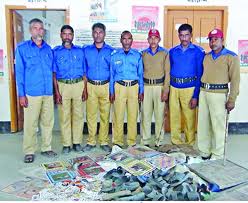 নিচের  ছবি গুলো লক্ষ্য করি
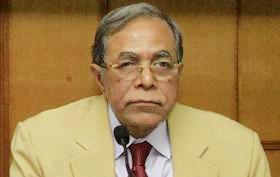 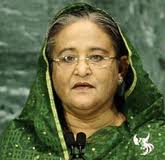 দলীয়  কাজের প্রশ্ন
আইনের শ্রেনীবিভাগগুলো কি বল?
সময়ঃ 10 মিনিট
দলীয় কাজের সমাধান
আইনজ্ঞ, রাষ্ট্রবিজ্ঞানী ও সমাজবিজ্ঞানীগণ বিভিন্নভাবে আইনের শ্রেনীবিভাগ করেছেন। কাজের পরিধি এবং ধরনের ভিত্তিতে অধ্যাপক হল্যান্ড আইনকে প্রধানত দুটি ভাগে ভাগ করেছেন
জোড়ায় কাজের সমাধান
অধ্যাপক ম্যাকাইভার শাসনসংক্রান্ত আইনকে সরকারী আইনের পর্যায়ভুক্ত করেছেন। তবে তিনি শাসনতান্ত্রিক আইনকে সরকারী আইন বলে স্বীকার করেননি। 
আইনের আধুনিক শ্রেনীবিভাগ নিম্নে দেখানো হলঃ
জোড়ায় কাজের সমাধান
অধ্যাপক ম্যাকাইভার শাসনসংক্রান্ত আইনকে সরকারী আইনের পর্যায়ভুক্ত করেছেন। তবে তিনি শাসনতান্ত্রিক আইনকে সরকারী আইন বলে স্বীকার করেননি। 
আইনের আধুনিক শ্রেনীবিভাগ নিম্নে দেখানো হলঃ
দলীয় কাজের সমাধান
অধ্যাপক ম্যাকাইভার শাসনসংক্রান্ত আইনকে সরকারী আইনের পর্যায়ভুক্ত করেছেন। তবে তিনি শাসনতান্ত্রিক আইনকে সরকারী আইন বলে স্বীকার করেননি। 
আইনের আধুনিক শ্রেনীবিভাগ নিম্নে দেখানো হলঃ
দলীয় কাজ
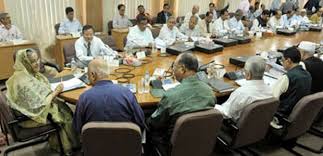 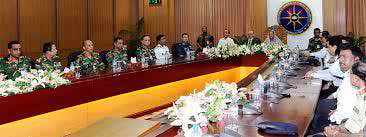 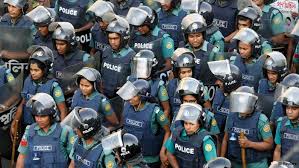 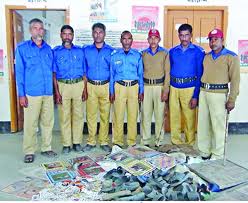 দলীয় কাজের প্রশ্ন
আইন আমান্য করার কারণগুলো কি বল?
সময়ঃ ১০ মিনিট
ফৌজদারি আদালত
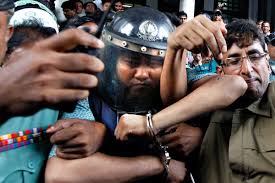 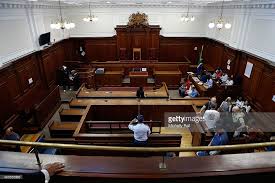 দেওয়ানি আদালত
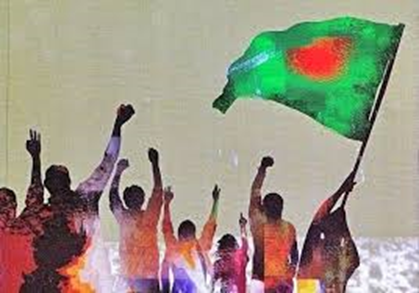 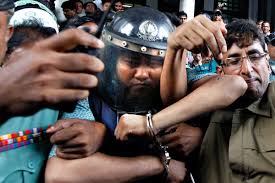 স্বাধীনতা
দলীয় কাজের সমাধান
আইন কেন মেনে চলা হয় এ প্রশ্নের উত্তর নিয়ে বিতর্ক দির্ঘদিন থেকেই চলে আসছে। হবস, বেন্থাম, অষ্টিন প্রমুখ লেখক মনে করেন যে মানুষ আইন মেনে চলে শাস্তির ভয়ে।
 হবসের মতে আইন না মেনে চললে সমাজে পুনরায় বিশৃংখলা দেখা দিবে এজন্যই মানুষ আইন মেনে চলে। 
অস্টিনের মতে লোক আইন মেনে চলে কেননা তা রাষ্ট্র কর্তৃক সমর্থিত এবং প্রযুক্ত, আইন ভংজ্ঞ করলে অভিযুক্ত এবং শাস্তি পেতে হয়।
মার্কসবাদীদের মতে উৎপাদনগুলো যাদের হাতে থাকে তারাই সমাজ ও রাষ্ট্রকে নিয়ন্ত্রণ করে, তারাই নিজেদের শ্রেনী স্বার্থে বা প্রয়োজনবোধে বল প্রয়োগের মাধ্যমে জনগনকে আইন মেনে চলতে বাধ্য করে। 

অপরদিকে জ্যাঁ জ্যাঁক রুশো, টি এইচ গ্রিণ প্রমুখ লেখক মনে করেন যে কতগুলো সুস্পষ্ট যুক্তির কারনেই মানুষ আইন মেনে চলে। আইন ব্যক্তি স্বাধীনতাকে রক্ষা করে এবং এর পিছনে জনমতের সমর্থন রয়েছে বলে মানুষ আইন মেনে চলতে আগ্রহী হয়।
দলীয় কাজের সমাধান
উপরোক্ত মতবাদগুলো চরম ও একপেশে মতবাদ। এসব মতবাদের সমন্বয় সাধন করে স্যার হেনরি মেইন বলেছেন যে শাস্তির ভয় এবং যৌক্তিকতার উপলদ্ধি উভয় কারনেই মানুষ আইন মেনে চলে। 
লর্ড ব্রাইস মনে করেন যে, নিলির্প্ততা, শ্রদ্ধা, সহানুভুতি, শাস্তির ভয় এবং যৌক্তিকতার উপলদ্ধি- এই পাঁচটি কারনে মানুষ আইন মেনে চলে। 
মানুষের সামাজিক ও রাজনৈতিক অধিকার উপভোগ করতে সাহায্য করা, স্বাধীনতাকে নিশ্চিত করা এবং সুন্দর সুশৃংখল সামাজিক ও রাষ্ট্রীয় জীবন গঠনে সাহায্য করে বলেই মানুষ আইন মেনে চলে। আইনের উপস্থিতি ছাড়া মানুষের পক্ষে উৎকৃষ্ট জীবন গড়ে তোলা সম্ভব নয়। এজন্য
 এরিষ্টটল বলেছেন মানুষ যখন আইন ও নৈতিকতা থেকে দূরে থাকে, তখন সে নিকৃষ্টতম জীবে পরিণত হয়। 
জন লক বলেছেন যেখানে আইন থাকেনা সেখানে স্বাধীনতা থাকতে পারেনা। আইন স্বাধীনতার রক্ষক ও অভিভাবক। মানুষ তাই মেনে চলে।
AvBb gvb¨ Kivi KivY
e¨w³¯^vaxbZv msiÿb
mvgvwRK k„•Ljv
e¨w³i AvZœweKvk
ag©
m¤§wZ
wbivcËv
¸iæZ¡ I Dc‡hvwMZv
we‡eK‡eva I ˆbwZKZv
emev‡mvc‡hvMx cwi‡ek
AwaKvi msiÿY
মুল্যায়ন
জ্ঞান মুলক,অনুধাবন মুলক, প্রয়োগ মুলক প্রশ্ন  (ক)
১।  জনমত আইনের অন্যতম উৎস- এটি কার উক্তি? 
ক। জন লক খ। ওপেন হাউস   গ। অধ্যাপক লাস্কি ঘ। অধ্যাপক হল্যান্ড
২। Liberty শব্দের বাংলা অর্থ কি।
 ক। পরাধীনতা    খ।  ন্যায়বিচার   গ। স্বাধীনতা   ঘ। সাম্য 
৩।  হেদায়া ও আলমগিরী কি?   
ক। রোমান আইনগ্রন্থ  খ। হিন্দু আইনগ্রন্থ গ। মুসলিম আইনগ্রন্থ   ঘ। বৌদ্ধ আইনগ্রন্থ 
৪। আইনের দৃষ্টিতে সবাই সমান- কে বলেছেন ?         
ক। অধ্যাপক ডাইসি খ। গার্নার    গ। লাস্কি    ঘ। স্পেন্সার   
৫।  আইন মানুষের কোন ধরনের আচরণ নিয়ন্ত্রণ করে?      
ক। অভ্যন্তরীণ খ। পারিবারিক গ।  বাহ্যিক   ঘ।  সামাজিক
জ্ঞান মুলক,অনুধাবন মুলক, প্রয়োগ মুলক প্রশ্ন (ক)
৬।  অপরাধীকে শাস্তি দেয়ার দায়িত্ব পালন করে কোন বিভাগ? 
ক। আইন বিভাগ খ। বিচার বিভাগ  গ। শাসন বিভাগ  ঘ। প্রশাসনিক ট্রাইবুনাল 
৭। ভিক্ষুককে ভিক্ষা দেওয়া- এটা নিচের কোন আইনের সাথে সম্পৃক্ত।
 ক। ধর্মীয় আইন  খ। প্রথাভিত্তিক আইন  গ। নৈতিক আইন  ঘ। সামাজিক আইন 
৮।  স্বাধীনতা বলতে খুশিমত কাজ করাকে বোঝায় যদি উক্ত কাজের দ্বারা অন্যের অনুরুপ কাজে বাধার সৃষ্টি না হয়- এটি কার উক্তি?  
ক। ডাইসি  খ। লাস্কি    গ।  হার্বাট স্পেন্সার    ঘ। ম্যাকাইভার  
৯।  সাম্য হলো সেসব সুযোগ সুবিধার ব্যবস্থা যাতে কোন ব্যক্তির ব্যক্তিত্বকে অন্যের সুবিধার সাথে বিসর্জন দিতে না হয়- এটি কার উক্তি ?         
ক। অধ্যাপক লাস্কি  খ। গার্নার     গ। উইলোবী    ঘ। এরিষ্টটল   
১০।  কোন্ধরনের সরকার ব্যবস্থায় জনগন বেশী স্বাধীনতা ভোগ করে ?      
ক। সমাজতন্ত্র খ। ধর্মতন্ত্র  গ।  গণতন্ত্র      ঘ।  একনায়কতন্ত্র
জ্ঞান মুলক,অনুধাবন মুলক, প্রয়োগ মুলক প্রশ্ন (খ)
১।  আইনের ইংরেজী প্রতিশব্দ Law এটি এসেছে? 
ক।  গ্রিক শব্দ থেকে খ।  টিউটনিক শব্দ থেকে   গ। ল্যাটিন শব্দ থেকে  ঘ। জার্মান শব্দ থেকে 
২। ইংরেজী Law শব্দটি কোন টিউটনিক শব্দ থেকে এসেছে।
 ক। Low   খ।  Leg  গ। Lag   ঘ।  Log 
৩।  যুক্তিসিদ্ধ ইচ্ছার অভিব্যক্তিই আইন- উক্তিটি কার?  
ক। সক্রেটিস   খ। ট্মাস হবস   গ।  এরিষ্টটল    ঘ।  জন অস্টিন  
৪।  আইন হচ্ছে নিম্নতমের প্রতি উদ্ধতন রাজনৈতিক কর্তৃত্বের আদেশ- উক্তিটি কার?         
ক। জন অষ্টিন খ। স্যাভিনি    গ। ট্মাস হবস   ঘ। অধ্যাপক হল্যান্ড  
৫।  আইনের সর্বজংরাহ্য সংজ্ঞা প্রদান করেছেন কে ?      
ক। অধ্যাপক হল্যান্ড খ। জন অষ্টিন গ।  উড্রো উইলসন     ঘ।  টমাস হবস
জ্ঞান মুলক,অনুধাবন মুলক, প্রয়োগ মুলক প্রশ্ন (খ)
৬।  আইন হল মানুষের স্থায়ী আচার-ব্যবহার ও চিন্তাধারার সেই অংশ যা রাষ্ট্রের দ্বারা স্বীকৃত্ব 
বিধিতে পরিণত হয়েছে এবং যার পশ্চাতে রাষ্ট্রীয় কর্তৃত্বের সুষ্পষ্ট সমর্থন রয়েছে- উক্তিটি কার?          
ক। জন অস্টিন   খ। অধ্যাপক হল্যান্ড   গ। উড্রো উইলসনের  ঘ।  অধ্যাপক গেটেল  
 ৭। অধ্যাপক হল্যান্ডের মতে আইনের উৎস কয়টি?    
ক। ৫টি   খ। ৬টি  গ।  ৪টি    ঘ।  ৩টি
৮।  আইনের উৎস একটি এবং তা হচ্ছে সার্বভৌমের আদেশ- উক্তিটি কার ?  
ক। টমাস  হবস  খ। অধ্যাপক হলান্ড     গ। মেইটল্যান্ড   ঘ।  জন অস্টিন 
৯।  নিজের ওপর, নিজের দেহ ও মনের ওপর ব্যক্তিই সার্বভৌম-উক্তিটি কার?         
ক।  জন ষ্টুয়ার্ট মিল    খ।  জেমস মিল  গ।  ম্যাকাইভার  ঘ।  লাস্কি  
১০। স্বাধীনতা বলতে আমি বুঝি সেই পরিবেশের সুযোগ সংরক্ষণ, যেখানে মানুষ তার সত্তাকে পুর্ণ উপলদ্ধি করার সুযোগ লাভ করতে পারে-উক্তিটি কার ?      
ক।  অধ্যাপক হ্যারল্ড লাস্কি   খ।  জন স্টুয়ার্ট মিল   গ। হার্বাট স্পেন্সার   ঘ। টি এইচ গ্রিন  
১১। স্বাধীনতা বলতে বীঝায় সে সকল্ল সামাজিক অবস্থার ওপর থেকে বিধি নিষেধের অপসারণ, যা আধুনিক সভ্যজগতে মানুষের সুখী জীবন যাপনের জন্য অত্যাবশ্যক- উক্তিটি কার? 
    ক।  অধ্যাপক হ্যারল্ড লাস্কি   খ।  জন স্টুয়ার্ট মিল   গ। হার্বাট স্পেন্সার   ঘ। টি এইচ গ্রিন
জ্ঞান মুলক,অনুধাবন মুলক, প্রয়োগ মুলক প্রশ্ন (খ)
১২। স্বাধীনতা ও আইনের বিরোধ নেই-  উক্তিটি কার?          
ক। মন্টেস্কু  খ। জন লক   গ। বার্কার   ঘ। উইলোবী 
১৩।  যেখানে আইন থাকে না সেখানে স্বাধীনতা থাকতে পারে না- উক্তিটি কার?    
ক। বার্কার   খ।   জন লক     গ।  উইলোবী   ঘ।  এ ভি ডাইসি 
১৪।  আইন হলো আবেগ বিবর্জিত যুক্তি- উক্তিটি কার ?  
ক।  জন অষ্টিন    খ। জন লক     গ।  এরিষ্টটল   ঘ।  অধ্যাপক হল্যান্ড
১৫।  আইন সার্বভৌম শাসকের আদেশ- এটি কার মত?        
ক। এরিষ্টটল     খ। জন অষ্টিন    গ।  অধ্যাপক হল্যান্ড   ঘ।  জন লক  
১৬।  চিরন্তন সতর্কতার মধ্যেই স্বাধীনতার মুল্য নিহিত- উক্তিটি কার?         
ক।  লাস্কি   খ। জন লক  গ।  মন্টেস্কু  ঘ।  জন অস্টিন
১৭।  জনমত আইনের অন্যতম উৎস- এটি কার উক্তি?     
ক।  লক   খ। ওপেন হাউস  গ।  অধ্যাপক লাস্কি   ঘ। অধ্যাপক হল্যান্ড
বহুপদি সমাপ্তিসুচক বহুনির্বাচনি প্রশ্ন
১৮। অবাধ ও নিয়ন্ত্রণহীণ স্বাধীনতা  -  ?
i- উচ্ছংখলতার নামান্তর  ii- অরাজকতার নামান্তর    iii- প্রকৃত স্বাধীনতা ---নিচের কোনটি সঠিক? 
 ক- i ও ii   খ-  ii       গ- iii     ঘ- i, ii ও  iii
১৯।  জাতীয় স্বাধীনতা ব্যতীত অর্থহীন- কোনটি অর্থহীন- ?
i- সামাজিক স্বাধীনতা ii- রাজনৈতিক স্বাধীনতা   iii- অর্থনৈতিক স্বাধীনতা--- নিচের কোনটি সঠিক? 
 ক- i ও i i খ-  iii   গ- ii ও iii    ঘ- i, ii ও  iii
২০।  ফরাসি বিপ্লবের মুলমন্ত্র ছিল-  ?
i-  সাম্য, স্বাধীনতা ও আইন   ii- আইন, স্বাধীনতা ও ভাতৃত্ব   iii- সাম্য, স্বাধীনতা ও ভাতৃত্ব--- নিচের কোনটি সঠিক? 
 ক- i    খ-  i ও  ii     গ- iii   ঘ- i, ii ও  iii
২১। আমাদের দেশের সকল নাগরিক সমান সুযোগ-সুবিধা ভোগ করে- ?
i-  সামাজিক অধিকার ভোগের ক্ষেত্রে   ii- রাজনৈতিক অধিকার ভোগের ক্ষেত্রে  iii- অর্থনৈতিক অধিকার ক্ষেত্রে--- নিচের কোনটি সঠিক? 
 ক- i  খ-  iii   গ- ii ও iii    ঘ- i, ii ও  iii
২২।  আমানুল্লাহ রাষ্ট্রের একজন নাগরিক হিসেবে যে রাজনৈতিক স্বাধীনতা ভোগ করবে?
i-  রাজনৈতিক মতামত প্রকাশের অধিকার   ii- নির্বাচনে প্রতিদ্বন্দ্বিতার অধিকার  iii- কর্মে নিযুক্ত হবার অধিকার --- নিচের কোনটি সঠিক? 
 ক- i  খ- i ও ii  গ- ii ও iii    ঘ- i, ii ও  iii
উচ্চতর দক্ষতা ও  বহুপদী সমাপ্তি সুচক বহুর্নিবাচনী প্রশ্ন
মুডি, প্রিয় ও আবু  একটি টেলিভিশন চ্যনেলে কাজ করেন। টেলিভিশন  চ্যানেলে যারা কাজ করেন তারা সকলেই অসম্প্রদায়িক চেতনার অধিকারী এবং ভিন্ন ভিন্ন ধর্মের লোক, তারা সৌহার্দপুর্ণ পরিবেশে কাজ করেন ।  তাদের চ্যানেলের ক্যান্টিনে সব ধরনের ধর্ম বর্ণের মানুষ খেতে পারে। এখানে কিরুপ সাম্য প্রতিষ্ঠিত হয়েছে। 
২৩। সংবাদপত্রে তাদের কাজের মধ্যে কিরুপ সাম্য প্রতিষ্ঠিত হয়েছে?
i- সাংস্কৃতিক সাম্য   ii- সামাজিক সাম্য    iii- অর্থনৈতিক সাম্য---   নিচের কোনটি সঠিক? 
 ক- i    খ- ii       গ- iii      ঘ- i, ii ও  iii
২৪। সকল নাগরিকের বেকারত্ব সামাজিক নিরাপত্তা প্রদান এতে কোন ধরনের সাম্য প্রতিষ্ঠিত হবে- ?
i- অর্থনৈতিক সাম্য   ii- রাজনৈতিক সাম্য   iii- সামাজিক সাম্য  ---     নিচের কোনটি সঠিক? 
ক- i  খ-  ii   গ- ii ও iii    ঘ- i, ii ও  iii
২৫।  সমাজ ও রাষ্ট্রে আন্দোলন ও বিপ্লব অবশ্যম্ভাবী হয়ে ওঠে  ?
i- আইনের শাসনের অভাবে    ii- শাসক ও শাসিত জনগনের মধ্যে দুরুত্ব বৃদ্ধি পাওয়ায়   
iii- সকলেই শাসক হতে চায় বলে ---     নিচের কোনটি সঠিক? 
 ক- i ও ii    খ-  ii   গ- iii    ঘ- i, ii ও  iii
উচ্চতর দক্ষতা  বহুপদী সমাপ্তি সুচক অভিন্ন তথ্য ভিত্তিক  বহুর্নিবাচনী প্রশ্ন
আইনের শাসন গণতন্ত্রের সাফল্যের অন্যতম পুর্বশর্ত। আইনের শাসনের অর্থ হলো আইনের চোখে সকলেই সমান। সকলেই আইনের আশ্রয় লাভের অধিকার লাভ করে। কাউকেই বিনাবিচারে গ্রেপ্তার বা আটক রাখা যাবে না, এর অর্থ হল আইনের প্রাধান্য ও আইনের দৃষ্টিতে সাম্য প্রতিষ্ঠা। 
২৬। আইনের অনুশাসন বলতে যে প্রধান দুটো ধারণাকে বোঝায় তা হল-? 
i.  ব্যক্তিস্বাধীনতা ও ন্যায়বিচার  ii. আইনের প্রাধান্য ও আইনের দৃষ্টিতে সাম্য 
 iii.  আইনের প্রাধান্য ও গণতান্ত্রিক মুল্যবোধ 
 ক- i    খ- ii       গ- iii      ঘ- i, ii ও  iii
২৭। আইনের অনুশাসন থাকলে-? 
i.  সরকার ক্ষমতার অপব্যবহার করতে পারে না  ii. বিনা বিচারে কাউকে আটক বা শাস্তি প্রদান করা যায় না   iii.  র‌্যাব পুলিশ ক্রশফায়ার দ্বারা মানুষ হত্যা করে 
 ক- i    খ- i ও ii       গ- iii      ঘ- i, ii ও  iii
সমাধান
(ক) ১। খ  ২। গ  ৩। গ  ৪। ক  ৫। গ  ৬। খ  ৭। গ  ৮। গ  ৯। ক  ১০। গ
(খ) ১। খ  ২। গ  ৩। গ  ৪। ক  ৫। গ  ৬। গ  ৭। খ  ৮। ঘ  ৯। ক  ১০। ক  ১১। ক 
১২। গ  ১৩। খ  ১৪। গ  ১৫। খ  ১৬। ক  ১৭। খ  ১৮। ক  ১৯। ঘ  ২০। গ  
২১।  খ  ২২।  খ   ২৩।  খ  ২৪।  ক  ২৫। ক   ২৬। খ  ২৭। খ
বাড়ির কাজ
সকল নাগরিকের গণতান্ত্রিক আইন মেনে চলার অভ্যাসই বলে দেয় দেশে  সুশাসন বিদ্যমান   আলোচনা কর ?

সহায়ক গ্রন্থঃ হাসান বুক হাউস, লেকচার প্রকাশনী, অক্ষরপত্র/পাঞ্জেরী প্রকাশনী
ধন্যবাদ
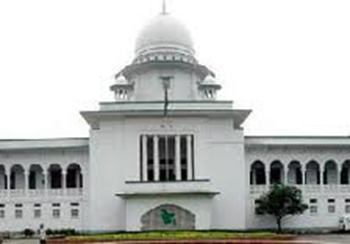